Objectivos
Contra a conspurcação: as primeiras estações de tratamento de águas residuais industriais no Rio Ave (1950-1974) | José Rafael Soares | FCT: SFRH/BD/146142/2019 | CICS.NOVA.UMinho | id8543@alunos.uminho.pt
Proceder ao levantamento das fontes históricas relacionadas com a bacia hidrográfica do Rio Ave, nas quais surjam indicadores relacionados com os efeitos da poluição;
Compreender o desenvolvimento de problemáticas ambientais relacionadas com as dinâmicas industriais específicas do território da Bacia do Ave.
Metodologia
Análise qualitativa do Arquivo Histórico da Administração Região Hidrográfica do Norte — Agência Portuguesa do Ambiente, relativo à bacia do Ave;
Cruzamento de fontes arquivísticas, a saber: arquivos municipais, bibliotecas públicas dos municípios banhados pelos afluentes do rio Ave, e instituições relacionadas com a qualidade da água;
Resultados
O elevado número de casos de poluição denota dificuldade no investimento de tecnologia sanitária;
Previamente à construção das estações de tratamento, as técnicas mais utilizadas eram as de diluição e filtração;
A fiscalização dos recursos hídricos, teorizada já desde 1892, foi considerada ineficiente por vários agentes;
Em 1974, a qualidade da água já era tida como imprópria para múltiplos usos, em diversos pontos da região hidrográfica.
Com os apoios
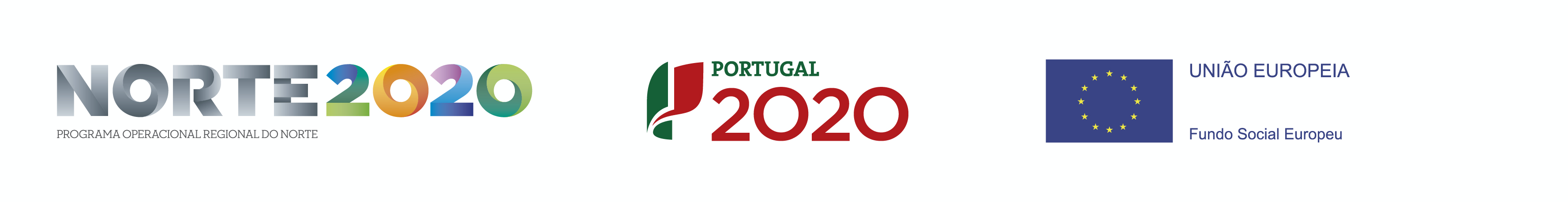 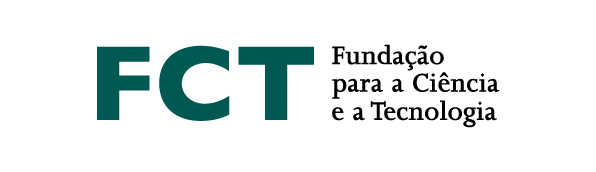 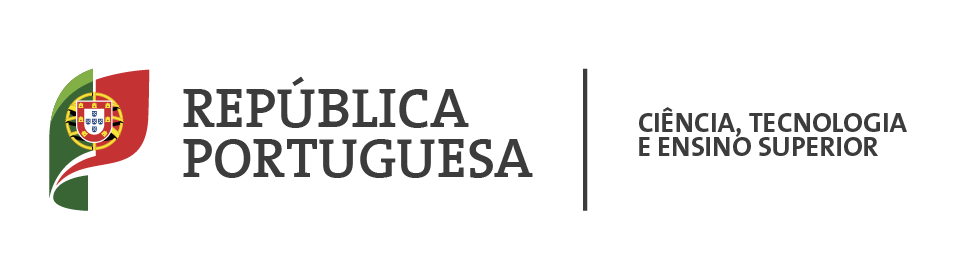 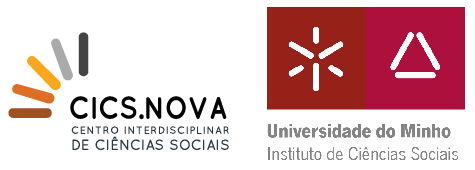